体育祭等の学校行事に係る取扱いについて
　　　　　　　　　（イエローステージ（警戒）の対応方針に基づく要請の改定を踏まえた対応）
資料２－４
府立学校における新型コロナウイルス感染症対策マニュアル（2020年8月25日版）
２．学校行事等
　　「３つの密（「密閉」「密集」「密接」）」を避けることに留意し、「換気の徹底」「１メートルを目安とした身体的距離の確保」「マスクの着用」などの感染防止対策を講じたうえで実施することができます。
　　とりわけ、支援学校における校外学習（遠足）、体育祭・運動会、修学旅行等の宿泊を要する教育活動ついては、障がい種別や児童生徒等の障がいの状況を踏まえて、慎重に判断することが必要です。
　　なお、学校行事に保護者等が参加・出席する場合は、発熱等体調の優れない方の来校を御遠慮いただくよう事前にお願いするとともに、来校者名簿を作成する等、来校者の把握を行ってください。

【学校行事（例）】
・体育祭、文化祭
　　前項「１．各教科等について留意すべきこと」を踏まえ、感染リスクの高い内容を避ける、内容の精選等による時間短縮を行うなどの工夫をするとともに、準備期間中から、「接触」「密集」「近距離での活動」「向かい合っての発声」等を可能な限り避けるよう指導してください。また、道具の共用を可能な限り避け、やむを得ず共用する場合は、使用前後の手洗いを徹底するよう指導してください。
　　保護者等の来場者については、例えば、催し物の会場内での身体的距離を１メートル程度確保できることなどを目安として、人数を制限してください。
【参考】府立高校等における体育祭、文化祭等の計画状況（すでに実施済みのものを含む）
体育祭等の学校行事に係る取扱いについて
　　　　　　　　　（イエローステージ（警戒）の対応方針に基づく要請の改定を踏まえた対応）
■　イエローステージ（警戒）の対応方針に基づく要請
●イベントの開催について(府主催（共催）のイベントを含む)
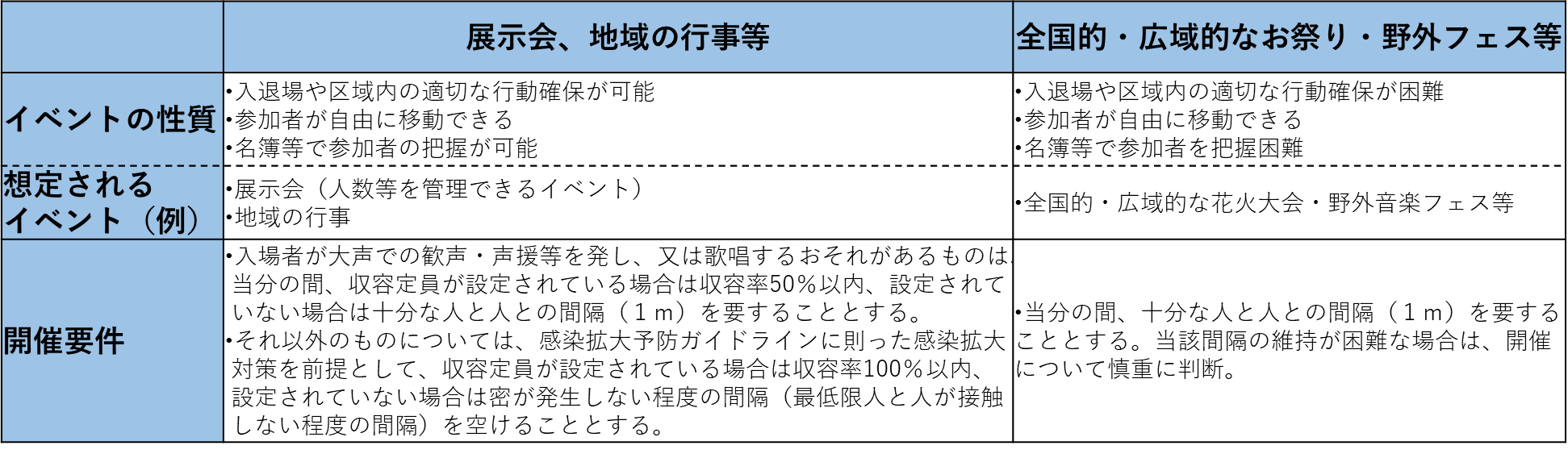 体育祭・文化祭等については、来場者に「大声での歓声・声援等」がないよう、
あらかじめ理解と協力を得られるものと想定。
また、収容定員の設定が困難な学校行事に該当。

➡　前出の「府立学校における新型コロナウイルス感染症対策マニュアル」を改定
体育祭等の学校行事に係る取扱いについて
　　　　　　　　　（イエローステージ（警戒）の対応方針に基づく要請の改定を踏まえた対応）
改定後
府立学校における新型コロナウイルス感染症対策マニュアル（2020年9月〇日版）
２．学校行事等
　　「３つの密（「密閉」「密集」「密接」）」を避けることに留意し、「換気の徹底」「１メートルを目安とした身体的距離の確保」「マスクの着用」などの感染防止対策を講じたうえで実施することができます。
　　とりわけ、支援学校における校外学習（遠足）、体育祭・運動会、修学旅行等の宿泊を要する教育活動ついては、障がい種別や児童生徒等の障がいの状況を踏まえて、慎重に判断することが必要です。
　　なお、学校行事に保護者等が参加・出席する場合は、発熱等体調の優れない方の来校を御遠慮いただくよう事前にお願いするとともに、来校者名簿を作成する等、来校者の把握を行ってください。

【学校行事（例）】
・体育祭、文化祭
　　前項「１．各教科等について留意すべきこと」を踏まえ、感染リスクの高い内容を避ける、内容の精選等による時間短縮を行うなどの工夫をするとともに、準備期間中から、「接触」「密集」「近距離での活動」「向かい合っての発声」等を可能な限り避けるよう指導してください。また、道具の共用を可能な限り避け、やむを得ず共用する場合は、使用前後の手洗いを徹底するよう指導してください。
　　保護者等の来場者については、例えば、催し物の会場内での身体的距離を人と人とが接触しない程度の間隔を確保できることを目安として、必要に応じて人数を制限してください。
■　体育祭・文化祭の実施にあたっては、保護者にとっては、これらの行事が子どもたちの　　成長を見守る重要な機会であり、学校として可能な限り、来場して参観したいという　　保護者の意向を踏まえた対応を行うよう求める。
➡府立学校及び市町村教育委員会に通知するとともに、私立学校に参考送付する。